ЭПОХА            СТИЛЬ                     ЧЕХОВ
Урок изобразительного искусства
8 класс
учителя МОУ ОО Малокаменской школы
Варвары Федоровны Дьяконовой
БЕЗ   ТВОРЧЕСКИХ ПОИСКОВ   НЕТ ПОДЛИННОГО ИСКУССТВА
Дмитрий Шостакович
ЦЕЛИ:
ИЗУЧИТЬ ИСТОРИЧЕСКУЮ ЭПОХУ ЧЕХОВСКИХ ГЕРОЕВ;
ОПРЕДЕЛИТЬ СТИЛЬ В ИСКУССТВЕ;
ОХАРАКТЕРИЗОВАТЬ ОСОБЕННОСТИ КОСТЮМА ОПРЕДЕЛЕННОГО СТИЛЯ;
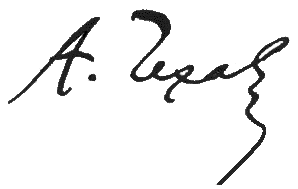 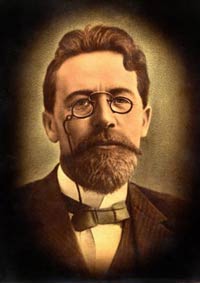 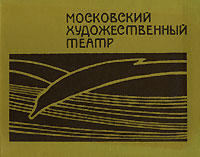 1860-1904
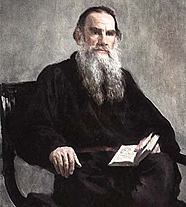 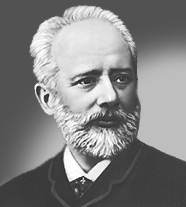 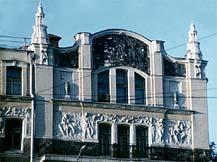 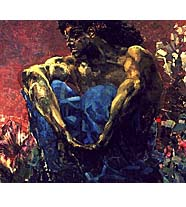 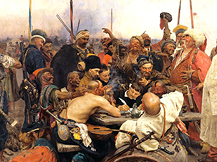 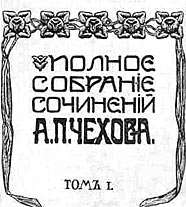 ЖЕНСКАЯ  ОДЕЖДА  КОНЦА 19  ВЕКА
Платья,  дополнялись   маленькими шляпками и кружевными зонтиками.
Талия более резко подчеркнута, линия плеча приподнята, суженная спереди юбка сзади расширена.
МУЖСКОЙ КОСТЮМ 19 ВЕКА
мужской вечерний костюм особого покроя — короткий спереди, с длинными узкими полами (фалдами) сзади.
Рядом с плотно прилегающими и мешковатыми жакетами появились в шестом десятилетии такие, которые своим покроем напоминали куртки. С этого времени сюртуки
ТЕАТР  ЧЕХОВСКОЙ  ЭПОХИ
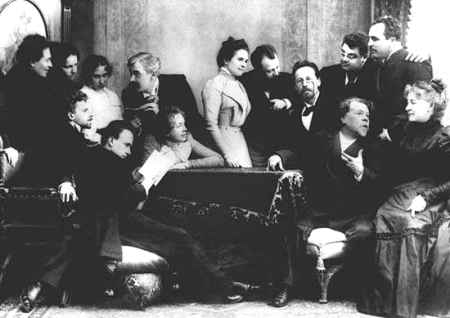 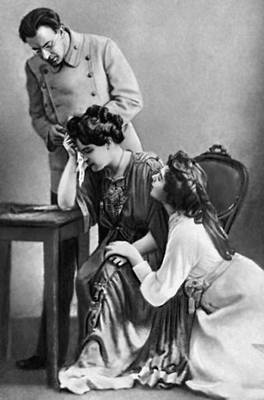 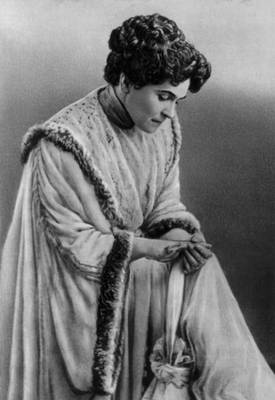 ГЕРОИ ЧЕХОВА НА СОВРЕМЕННОЙ СЦЕНЕ
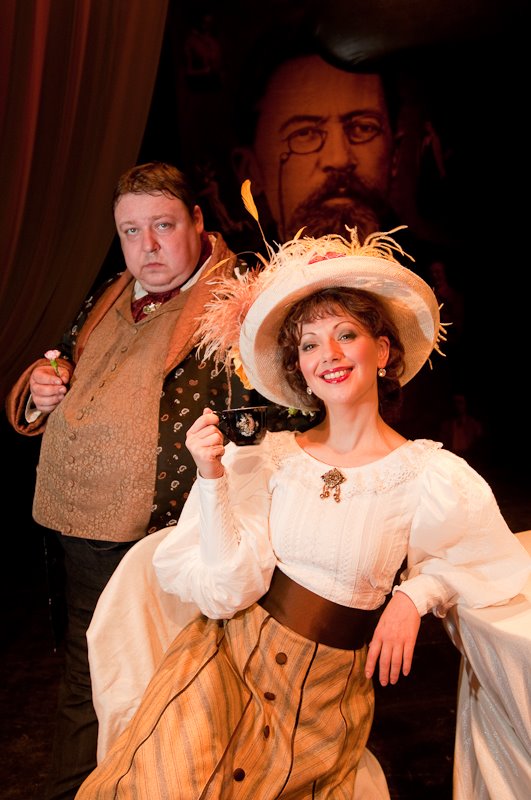 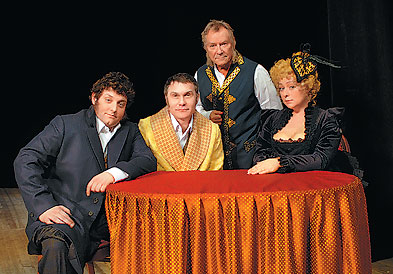 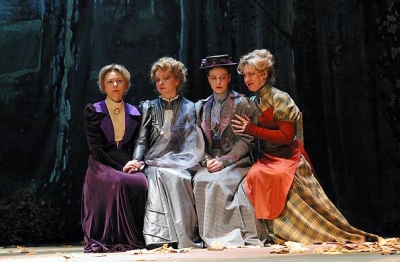